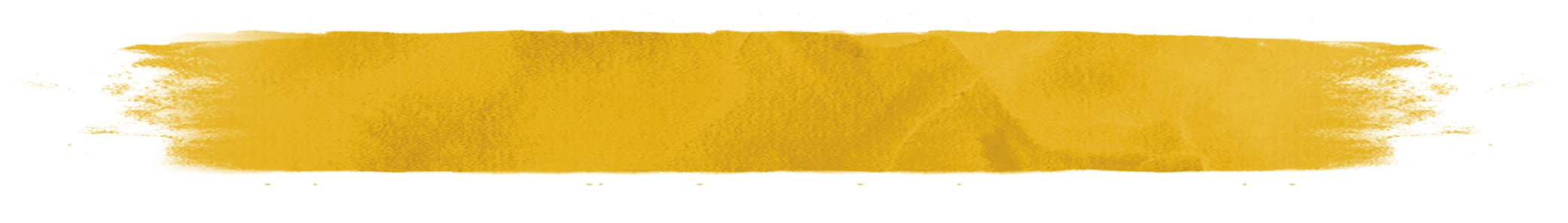 RDC NO PAC
EVOLUÇÃO DO INVESTIMENTO É CRUCIAL PARA O CRESCIMENTO DO PAÍS
O desenvolvimento econômico do país requer ampliação das taxas de investimento
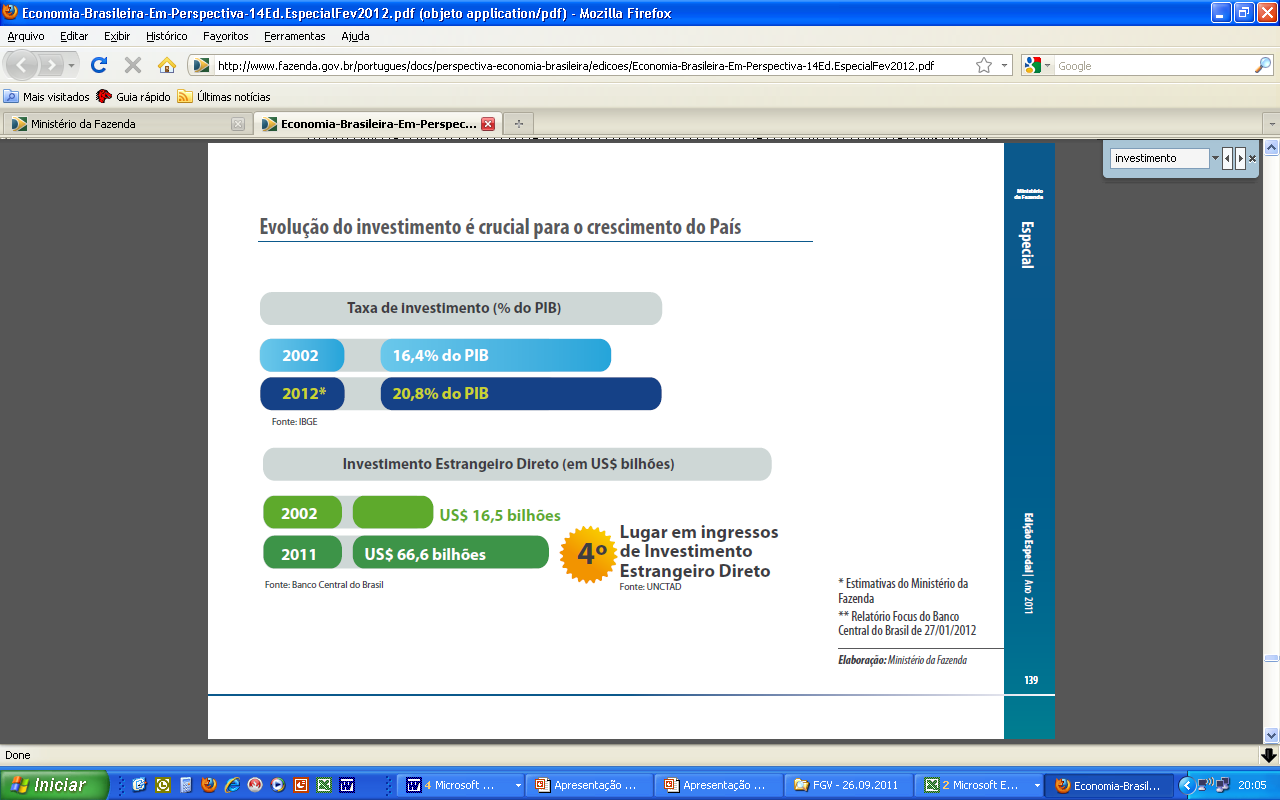 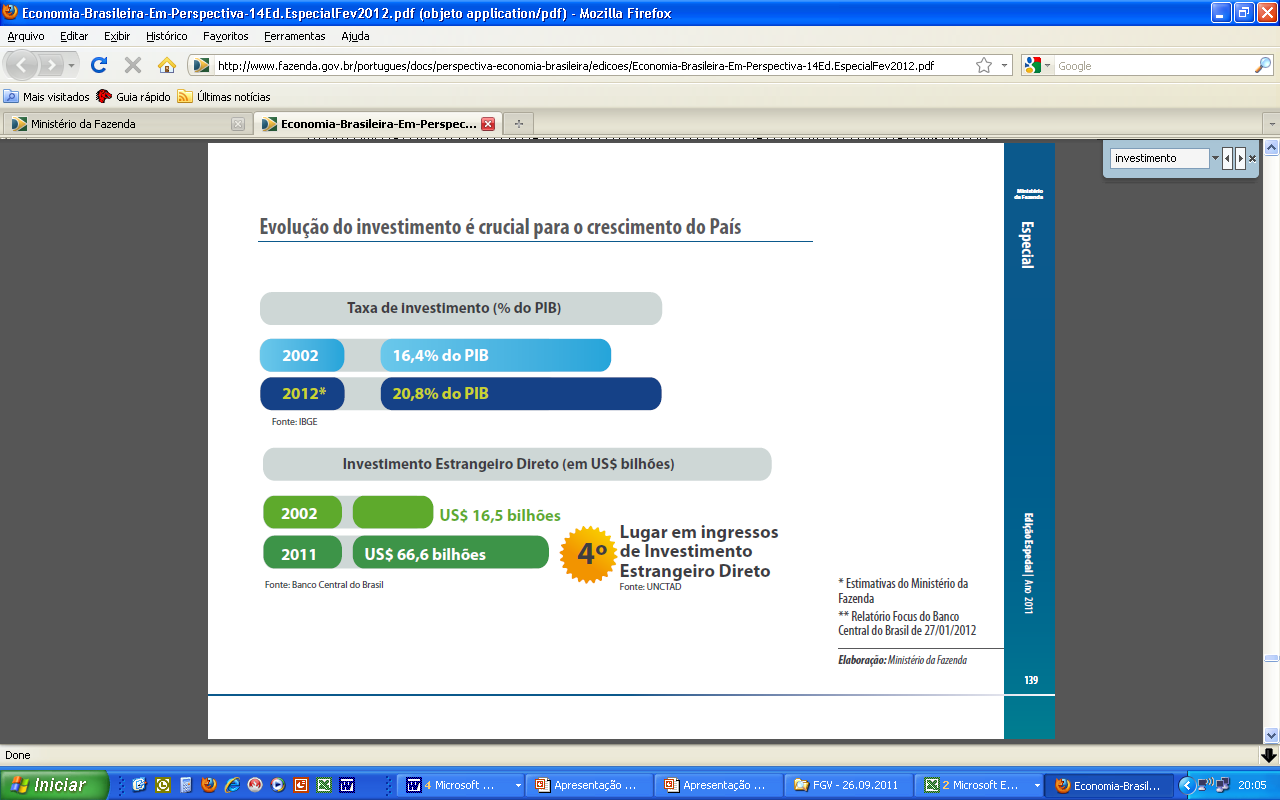 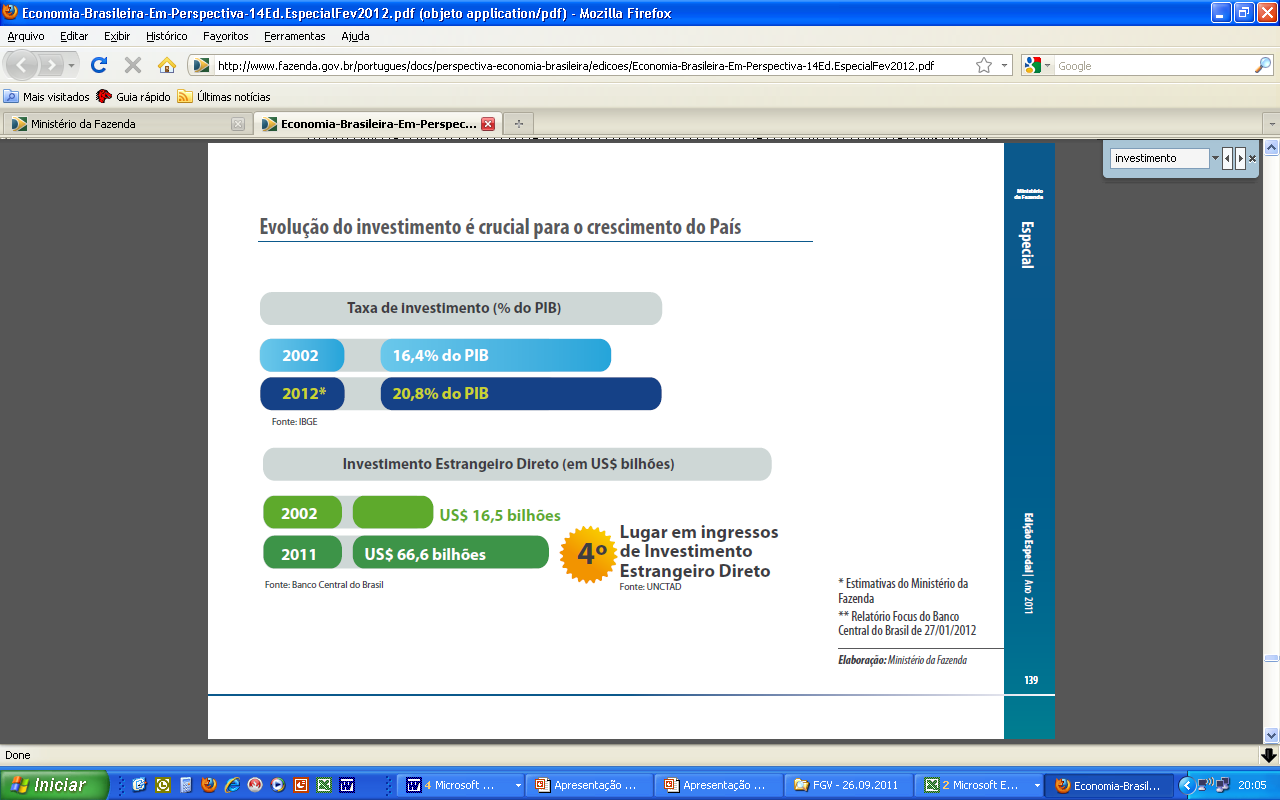 [Speaker Notes: Investimento, será o motor do crescimento em 2012.
Investimento é a base para a ampliação do PIB potencial, para evitar gargalos do crescimento, garantir aumento de competitividade]
IMPORTÂNCIA DO INVESTIMENTO
Nos últimos anos, o Brasil voltou a crescer de forma sustentada tendo como um dos pilares a retomada do investimento público, gerando:
Ampliação da capacidade produtiva
Estímulo aos investimentos privados
Redução de gargalos e aumento de competitividade
Melhora na qualidade de vida da população – Infraestrutura social e urbana 
Redução das desigualdades regionais
IMPORTÂNCIA DO PAC
Elemento central nesta ampliação do investimento foi a implementação do PAC 
Garante previsibilidade dos investimentos que deverão ser feitos no médio prazo
Apoio do Governo Federal aos Municípios no enfrentamento dos graves problemas urbanos
Estados e Municípios só investem em projetos se houver perspectiva de captação de recursos junto ao Governo Federal
POR QUE É IMPORTANTE ESTENDER O RDC AO PAC?
PAC – conjunto de empreendimentos prioritários para o país, que exige elevado esforço de licitação e contratação de ações 
RDC é um regime mais eficiente na contratação de obras e serviços de engenharia
Maior agilidade – poderia ser aplicada a todo o ciclo de investimento do PAC, como a licitação de estudos ambientais, projetos, supervisão, e da obra, garantindo maior celeridade na entrega desses serviços à população nos próximos anos
 Melhor preço – dispõe de instrumentos para ampliar a competição entre os licitantes
Adoção do RDC é facultativa
OBJETIVO DO RDC
Oferecer à Administração Pública uma modalidade de contratação de obras e serviços mais célere, que:
reduza os riscos quanto à qualidade e aos custos do objeto contratado
garante o acompanhamento dos órgãos de controle interno e externo

Agrega instrumentos largamente utilizados nos países da OCDE e EUA
PROCEDIMENTO LICITATÓRIO
Inversão de fases – é adotada como regra geral a inversão de fases (propostas e habilitação)
Fase recursal – fase recursal única, na qual serão analisados conjuntamente os recursos referentes ao julgamento das propostas e da habilitação
Modos de disputa – possibilita a combinação dos modos de disputa ‘aberto’ e ‘fechado’, ou seja, possibilidade da apresentação de lances intermediários e da reabertura de disputa aberta entre os licitantes, elevando a competição e visando melhores resultados para a Administração
Desempate – inova ao admitir a possibilidade do desempate com base em disputa final entre os licitantes e avaliação de desempenho contratual prévio
CONTRATAÇÃO INTEGRADA
Licitante vencedor deverá elaborar o projeto básico e o executivo com base em um anteprojeto de engenharia fornecido pela Administração Pública, que conterá todos os elementos necessários à elaboração de propostas
Fica vedada a celebração de termos aditivos, salvo para a recomposição do equilíbrio econômico financeiro por caso fortuito/força maior ou por alterações imprescindíveis solicitadas pela Administração Pública
Contratado passa a compartilhar os riscos com a Administração, arcando com suas responsabilidades na execução do contrato
Permite a apresentação de projetos com metodologias de execução diferentes pelos licitantes – possibilidade de absorver o know-how privado. A licitação é sempre por técnica e preço
É largamente utilizada em outros países do mundo – ex. Item 36.3 – 36.302 do Regulamento Federal de Aquisições Públicas dos EUA
DIVULGAÇÃO DO ORÇAMENTO ESTIMADO APÓS A LICITAÇÃO
Previsão da divulgação do orçamento estimado da obra somente após o término da licitação visa assegurar que os licitantes apresentem suas melhores propostas, independentemente do valor de referência
Induz a economia de recursos públicos
Evita conluios e outras práticas anti-concorrenciais
Durante todo o processo licitatório os órgãos de controle terão total acesso às informações sobre os  valores estimados
Referência de preços utilizada no RDC segue tendo como fontes o SINAPI e o SICRO
Se as propostas estiverem acima do orçamento de referência, os preços deverão ser reduzidos nas etapas de lance ou a licitação será revogada
Tal medida é comum em vários países e segue as diretrizes de melhores práticas da União Européia da OCDE e dos EUA
PROPOSTA PARA O PAC
Estender a possibilidade de uso do RDC a todas ações do PAC, com exceção da contratação integrada

A contratação integrada estaria restrita às obras de grande vulto – com valor superior a R$ 37,5 milhões – valor de referência da Lei 8.666/1993
QUAL O UNIVERSO DE AÇÕES QUE PODERIAM SER BENEFICIADAS NO PAC COM O USO DO RDC?
Nem todos os empreendimentos do PAC usarão o RDC
Empreendimentos privados (como as concessões nas áreas de aeroportos, rodovias e energia elétrica) e da Petrobrás, já regidas por um regime próprio
Obras que já estão em andamento ou em licitação
QUAL O UNIVERSO DE AÇÕES QUE PODERIAM SER BENEFICIADAS NO PAC COM O USO DO RDC?
Mais de 8 mil obras do PAC 2 poderiam utilizar o RDC
97% têm valores abaixo de R$ 37,5 milhões
A maior parte será executada por Estados e Municípios em áreas como saneamento, abastecimento de água, saúde (UPA e UBS) e educação (creches e pré-escolas)
Para essas, seriam facultadas em especial a utilização da inversão de fases, modos de disputa e divulgação do orçamento estimado após o término da licitação

3% têm valores acima de R$ 37,5 milhões
Esse grupo também poderá usar os  demais instrumentos como a inversão de fases e disputa aberta e, apenas para esse grupo, propõe-se a possibilidade de adoção da contratação integrada. Exemplos de obras que poderiam optar por este regime:
Hidrovia Tietê – Paraná
BR-153/PR – Adequação
BR-381/MG – Duplicação 
Ferrovia de Integração do Centro-Oeste
Metrô de Fortaleza
Barragem de Oiticica/RN
PRIMEIRAS EXPERIÊNCIAS COM RDC
Infraero homologou 6 licitações com RDC, usando a inversão de fases, divulgação do orçamento estimado após o término da licitação e modo de disputa aberto
Duração de suas licitações foi reduzida de uma média de 250 dias, em concorrências, para aproximadamente 80 dias no RDC
Nessa amostra, o desconto médio obtido nas propostas vencedoras foi de 15% 
Em todos os casos houve redução de lances após as propostas iniciais
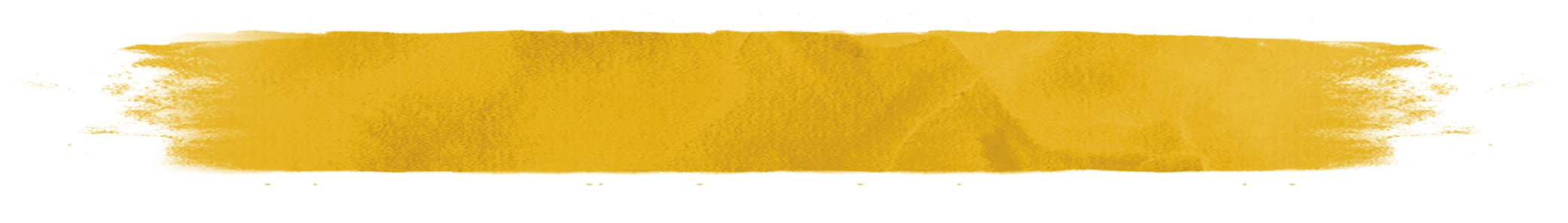 RDC NO PAC